Функциональная  грамотностькакрезультат образования
Вызовы современности
 Обеспечение инновационного развития экономики и повышение конкурентоспособности страны (Из указа Президента России от 7 мая 2018 года: Правительству РФ поручено обеспечить глобальную конкурентоспособность российского образования, вхождение Российской Федерации в число 10 ведущих стран мира по качеству общего образования). Повышение качества образования за счет уменьшения группы учащихся,не достигших порогового уровня функциональной грамотности и повышения эффективности работы с одаренными и успешными учащимисяпри условии cохранении лидирующих позиций РФ в международном исследовании качества чтения и понимания текстов PIRLS, а также в международном исследовании качества математического и естественнонаучного образования TIMSS, (по результатам международных исследований качества общего образования).
Развитие понятия функциональной грамотности
Термин «функциональная грамотность» введен ЮНЕСКО в 1957 году.Функциональная грамотность понималась как «совокупность умений читать и писать для использования в повседневной жизни и удовлетворения житейских проблем».
Особенности понятия: Цель – возможность решения стандартных типичных задач, направленных на решение бытовых проблемОсновной результат – базовый уровень навыков чтения и письма Применялось в основном ко взрослому населению, которое нуждалось в формировании элементарной грамотности
Функциональная грамотность - это
Эрудиция
Способность человека решать стандартные жизненные задачи в различных сферах жизни
способность человека использовать приобретаемые в течение жизни знания для решения жизненных задач в различных сферах человеческой деятельности, общения и социальных отношений
Способность и возможность эффективно решать поставленные жизненные задачи с использованием приобретенных знаний, умений и навыков
Умение осознавать задачу, планировать ее выполнение (решение), применять научные знания в ходе решения практических задач, делать выводы о результате
Способность использовать навыки чтения и письма для решения различных практических задач
Способность человека свободно использовать навыки и умения чтения и письма для получения информации из текста и для передачи такой информации в реальном общении (письмо)
Функциональная грамотность (основное определение)
＞ Леонтьев А.А.: «Функционально грамотный человек — это человек, который способен использовать все постоянно приобретаемые в течение жизни знания, умения и навыки для решения максимально широкого диапазона жизненных задач в различных сферах человеческой деятельности, общения и социальных отношений»＞ [Образовательная система «Школа 2100». Педагогика здравого смысла / под ред. А. А. Леонтьева. М.: Баласс, 2003. С. 35
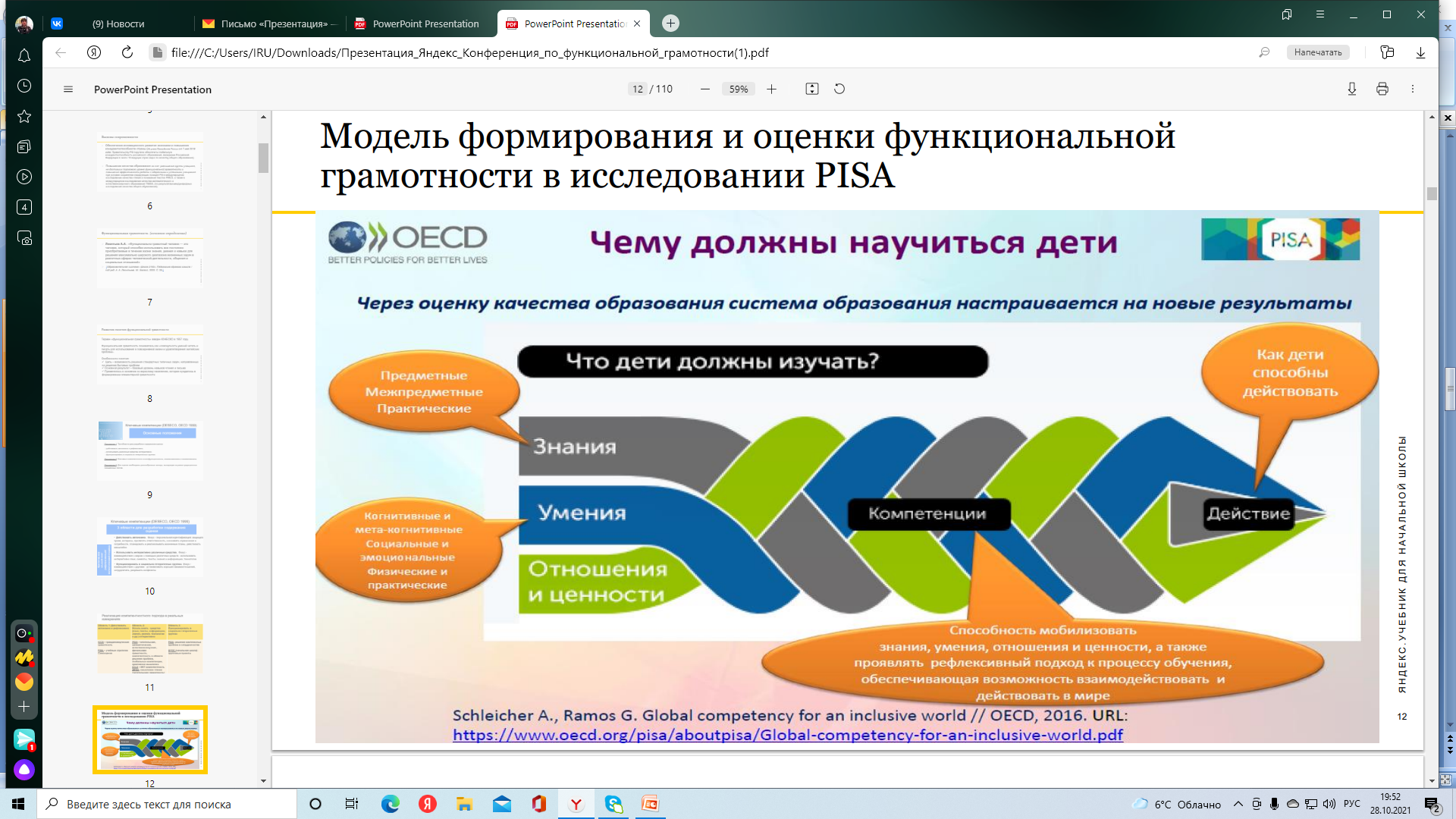 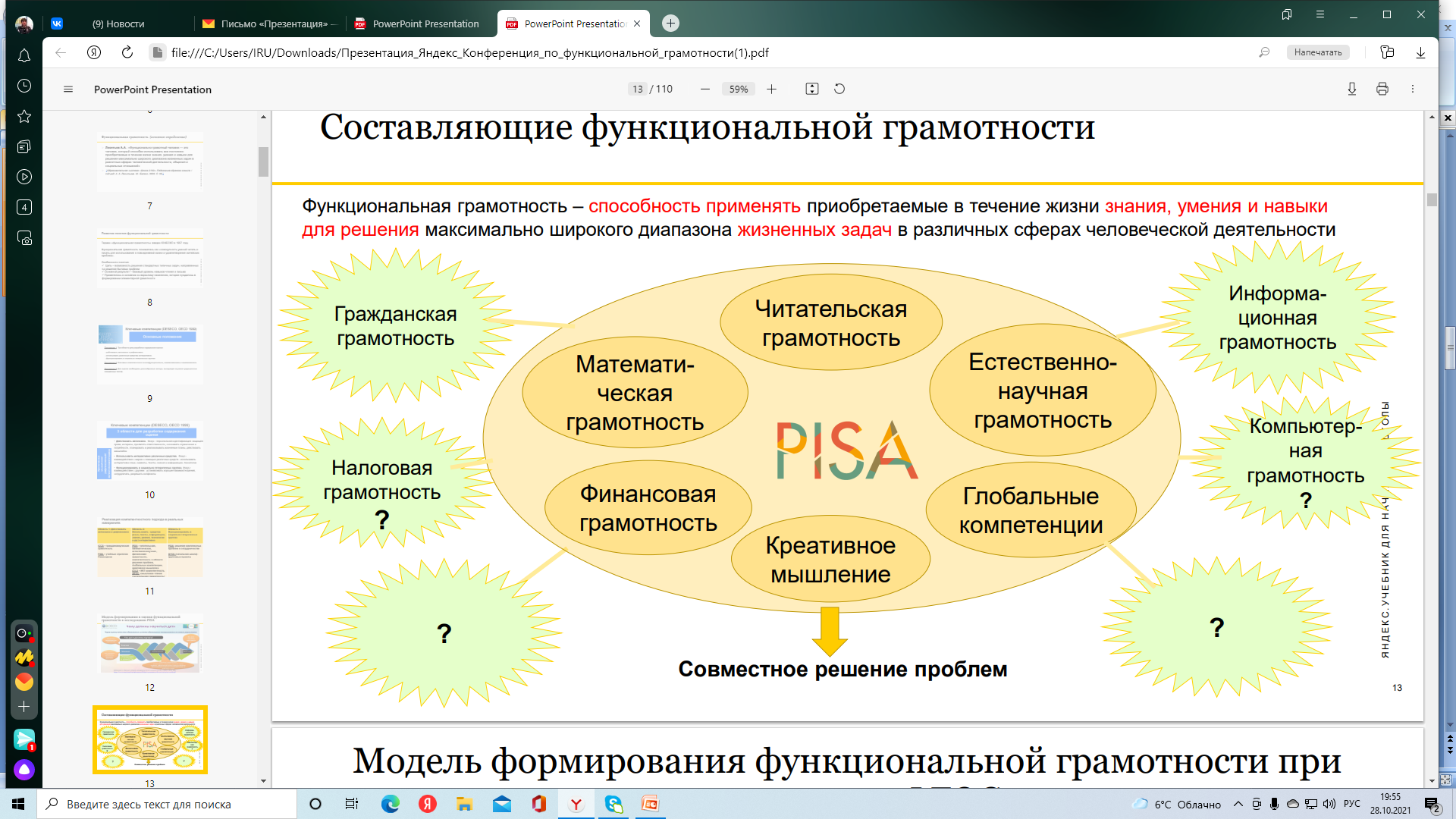 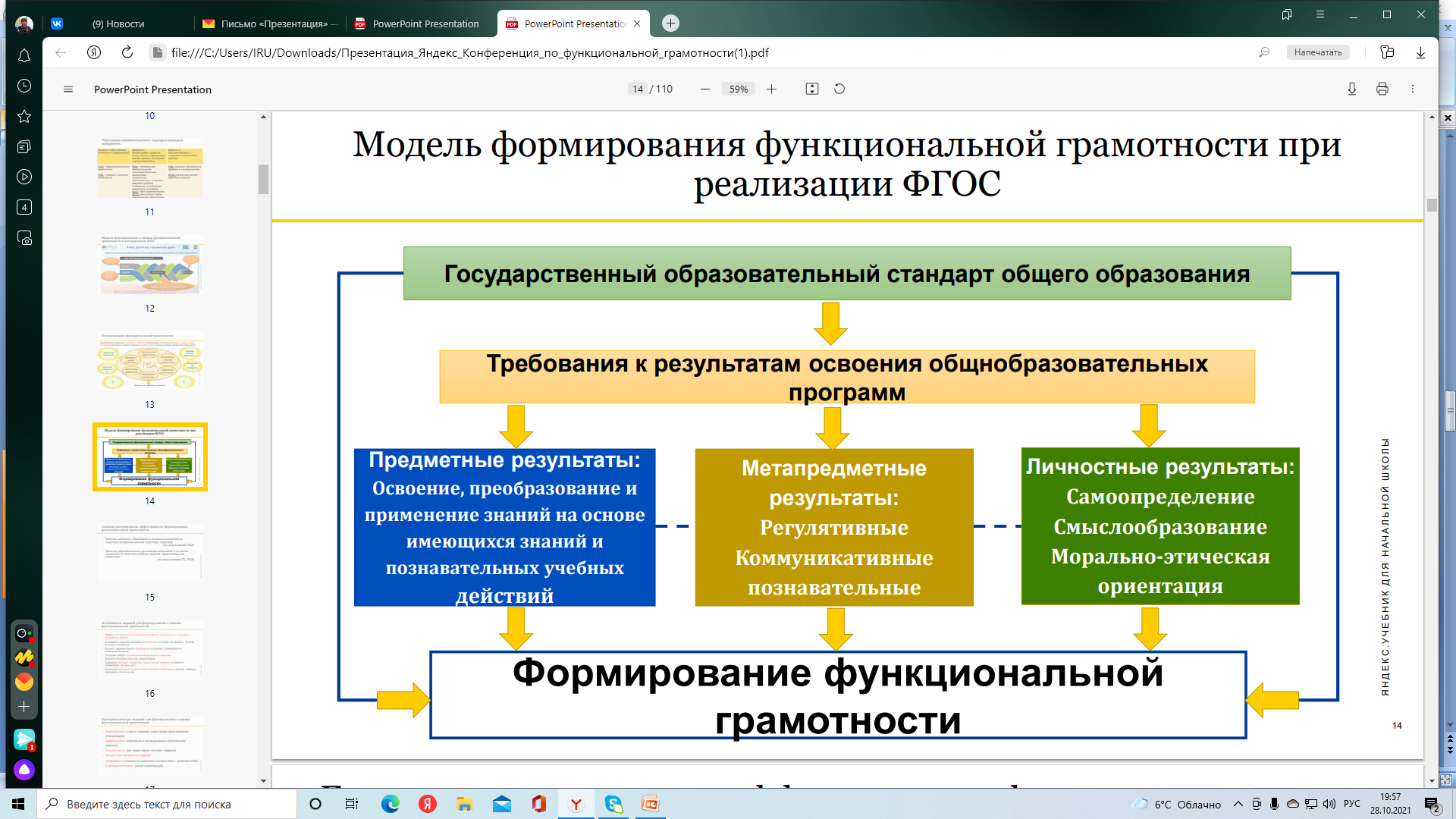 Понимаете ли Вы, что такое функциональная грамотность и зачем её формировать?
Для формирования какого вида функциональной грамотности имеет возможности преподаваемый Вами предмет?
Знаете ли Вы, какого типа задания способствуют формированию функциональной грамотности обучающихся?
Способствует ли содержание и методический аппарат учебника по предмету, который Вы преподаёте, формированию функциональной грамотности?
Понимаете ли Вы, какие приёмы и способы работы, современные педагогические технологии позволяют осуществлять работу по формированию функциональной грамотности?
Испытываете ли Вы затруднения в вопросах формирования функциональной грамотности обучающихся?
Укажите, какие формы методического сопровождения Вы бы предпочли